মামুনুর রশীদ                                     
সহকারী শিক্ষক
যশোর জিলা স্কুল
যশোর
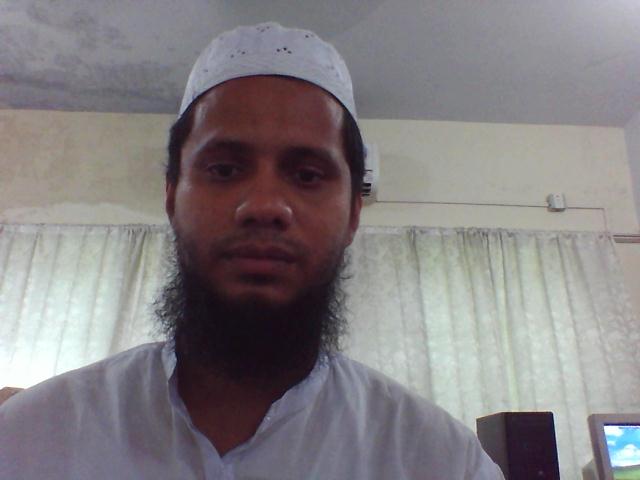 শ্রেণী-নবম
বিষয়-জীব বিজ্ঞান
আজকের বিষয়-কোষবিভাজন
সময়-৪০ মিনিট
শিখনফল
কোষ বিভাজনের সঙ্গা দিতে পারবে।
কোষ বিভাজনের প্রকারভেদ উল্লেখ করতে পারবে।
মাইটোসিস কোষ বিভাজনের বিভিন্ন স্তরের নাম বলতে পারবে।
প্রোফেজ এবং প্রো-মেটাফেজ দশার পার্থক্য বর্ননা করতে পারবে।
বিভিন্ন প্রকার কোষ
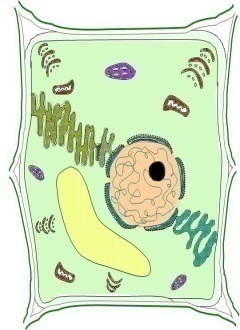 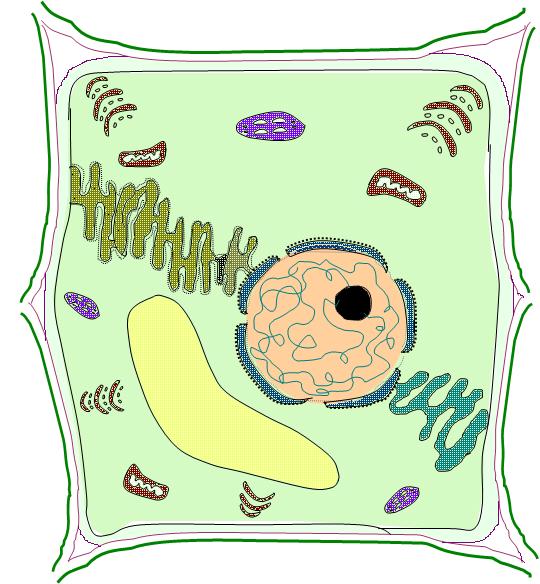 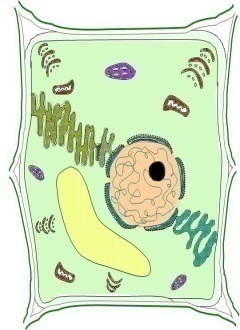 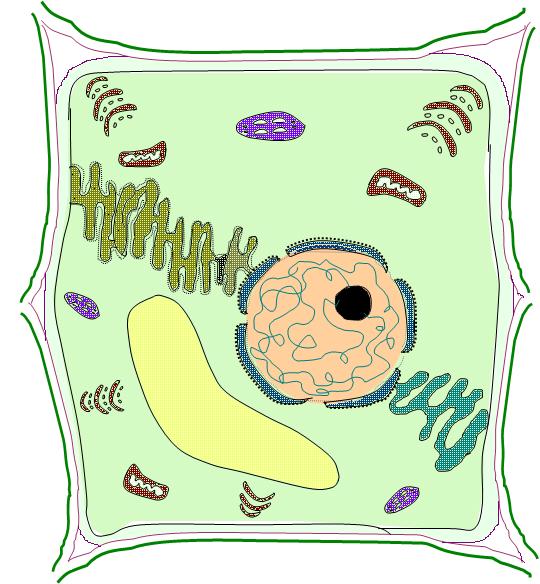 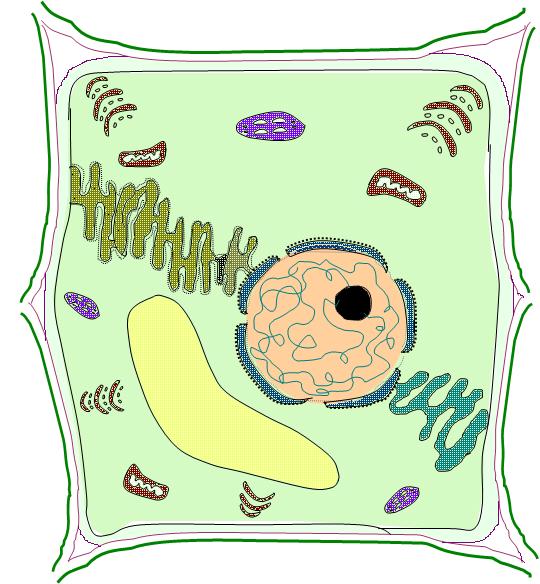 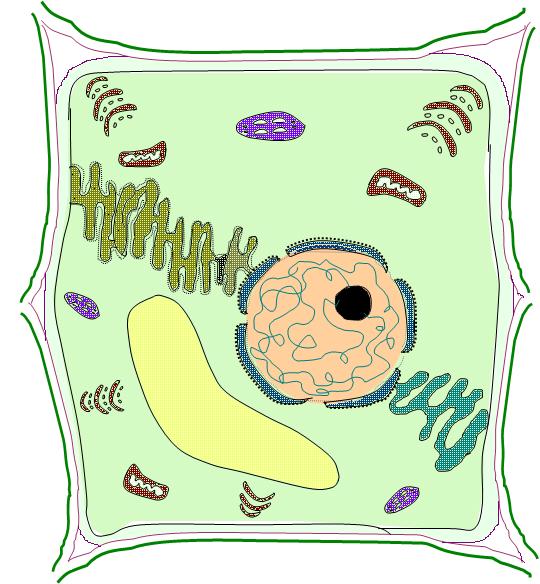 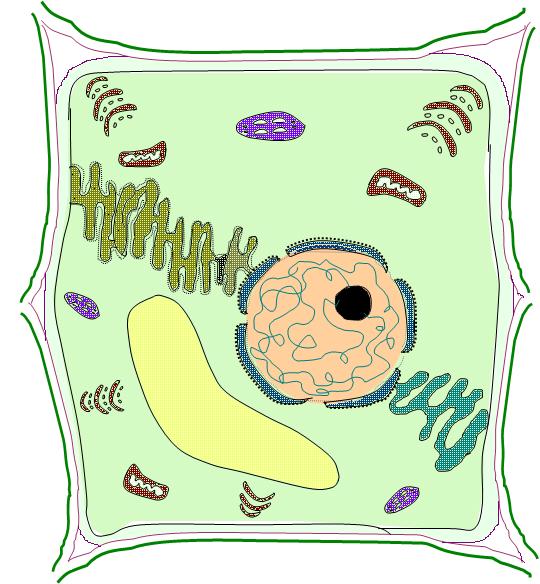 কোষ বিভাজনের প্রকারভেদ
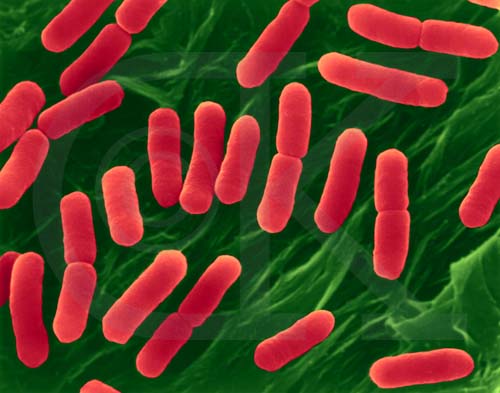 অ্যামাইটোসিস
ব্যাকটেরিয়া
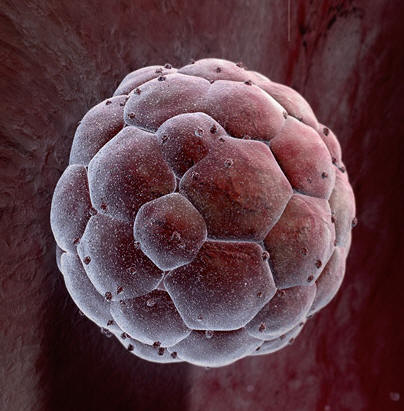 মাইটোসিস
দেহকোষ
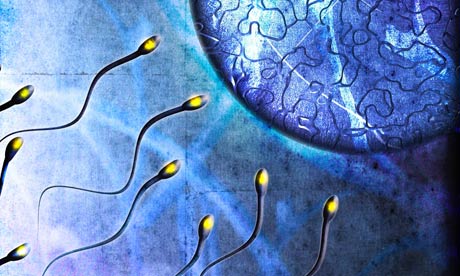 মিয়োসিস
জনন কোষ
মাইটোসিস কোষ বিভাজনের ধাপ সমূহ
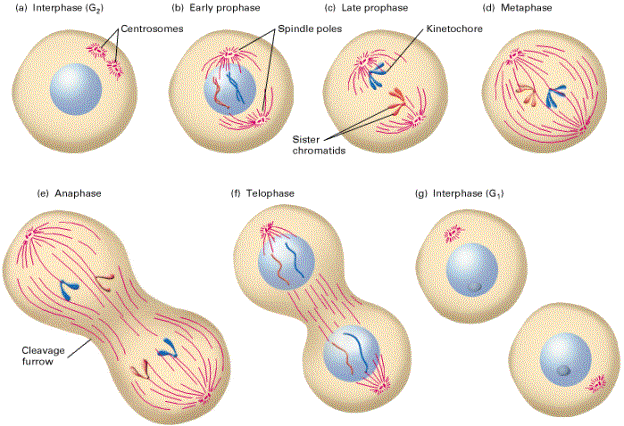 প্রফেজ
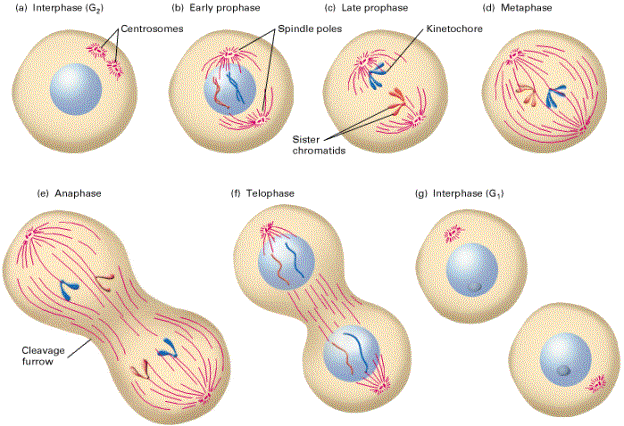 a
প্রো-মেটাফেজ
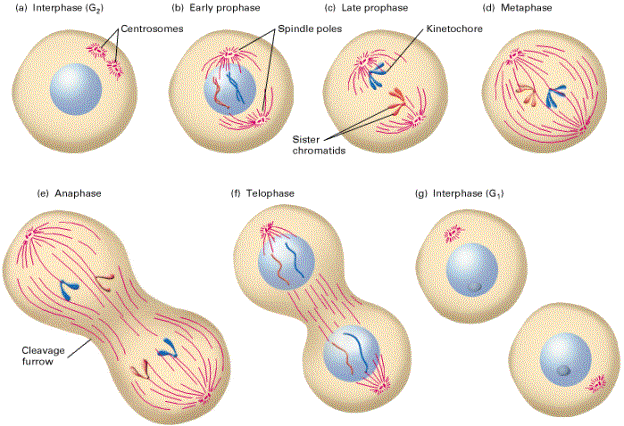 মেটাফেজ
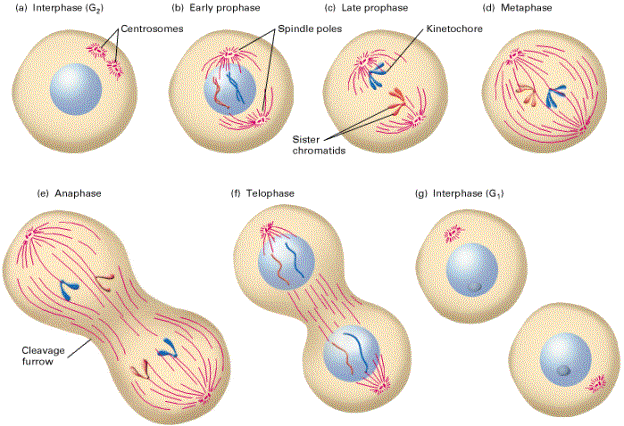 এনাফেজ
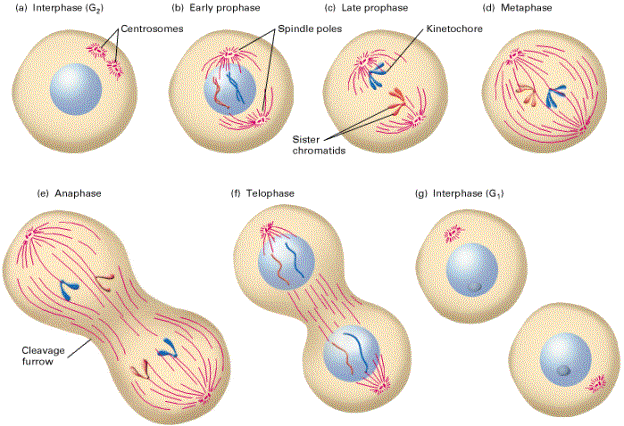 টেলোফেজ
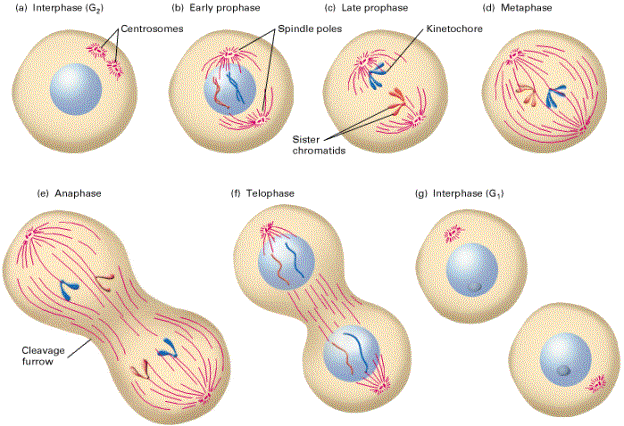 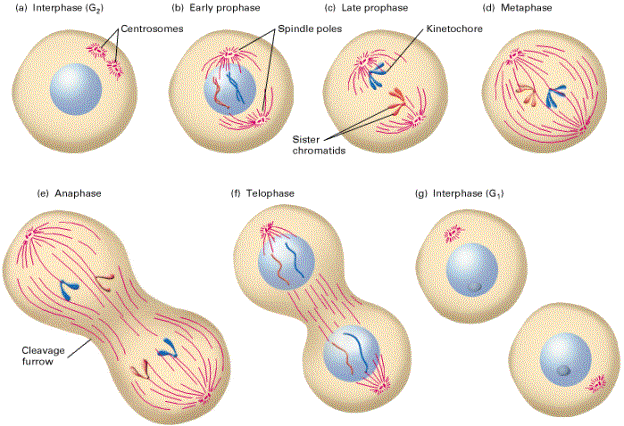 প্রোফেজ
প্রো-মেটাফেজ
দলীয় কাজ
প্রোফেজ 
এবং 
প্রো-মেটাফেজ স্তরের 
 বৈশিষ্ট্যগুলো লেখ
মূল্যায়ন
১। কোষ বিভাজন কাকে বলে?
২। কোষ বিভাজন কত প্রকার ও কি কি ?
৩। মাইটোসিস কোষ বিভাজন কোথায় 
     ঘটে?
৪। মাইটোসিস কোষ বিভাজনের ধাপ
    গুলো কি কি?
বাড়ীর কাজ
প্রোফেজ এবং মেটাফেজ স্তরের পার্থক্য গুলো লেখ।
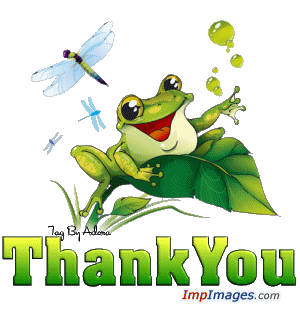